LES0675 ECONOMIA MONETÁRIAAula 10/09/2018
1
LES 0675 – Economia Monetária
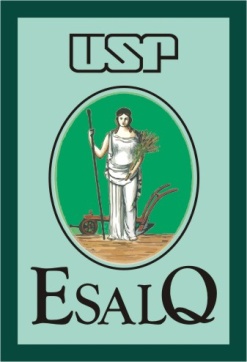 O Sistema Financeiro
Sistema Financeiro
Bancos
Companhias 
de seguros
Etc.
Títulos
Ações
Câmbio
MOEDA e POLÍTICA MONETÁRIA
Instrumentos Financeiros
Títulos de propriedade: são representativos de um ativo real, ou seja, através dos quais seus detentores participam da propriedade de seu uso
Ações (títulos de renda variável)

Títulos de dívida: representam uma dívida para quem os emite
Empresas: debêntures, notas promissórias etc.
Bancos: títulos de renda fixa (CDBs, letras de câmbio)
Governos: títulos da dívida pública (também de renda fixa)
Intermediação/Mercado Financeiro
Título
Título
Ativo 
Financeiro
Unidades 
Deficitárias
Instituições
Financeiras
Unidades 
Superavitárias
$
$
$
Enigmas sobre a estrutura financeira no mundo
Por que o mercado de ações é menos importante que outras fontes de financiamento?
Por que as empresas não utilizam os títulos de forma mais abrangente para financiar suas atividades?
Por que os intermediários financeiros e o financiamento indireto são tão importantes nos mercados financeiros?
Por que os bancos são a fonte mais importante de recursos das empresas?
Por que os mercados financeiros são tão regulamentados no mundo todo?
Por que somente as empresas grandes e conhecidas são capazes de levantar fundos no mercado de títulos?
Por que a garantia é tão importante nos contratos?
Por que os contratos são tão complexos e restritivos?
Introdução
Sistema Financeira do ponto vista microecômico:
Muito eficiente
Capacidade de sustentar lucros elevados
Serviços muito sofisticados
Posição patrimonial sólida (indicadores superiores ao previsto no acordo de Basiléia)
Institucionalidade e sistema de regulação e controle do Bacen muito eficientes
Eficaz para deter ameaças de crises sistêmicas e ajudar bancos com problema de liquidez.
7
Introdução
Sistema Financeira do ponto vista macroecômico:
Baixa eficiência.
Crédito reduzido e caro
Crédito em geral é feito a partir de negócios já ocorridos (por exemplo, desconto de recebíveis)
Baixa criação de poder de compra
Crédito de longo prazo muito dependente de fontes públicas
8
Introdução
Garantia
Tradicionalmente, o que se observa na prática de concessão de crédito é a visão patrimonialista, em detrimento da abordagem de viabilidade de projeto.
Motivo: assimetria (e custo) de informação
9
Enigmas sobre a estrutura financeira no mundo
Por que o mercado de ações é menos importante que outras fontes de financiamento?
Por que as empresas não utilizam os títulos de forma mais abrangente para financiar suas atividades?
Por que os intermediários financeiros e o financiamento indireto são tão importantes nos mercados financeiros?
Por que os bancos são a fonte mais importante de recursos das empresas?
Por que os mercados financeiros são tão regulamentados no mundo todo?
Por que somente as empresas grandes e conhecidas são capazes de levantar fundos no mercado de títulos?
Por que a garantia é tão importante nos contratos?
Por que os contratos são tão complexos e restritivos?
Por que o mercado de ações é menos importante que outras fontes de financiamento?
Por que as empresas não utilizam os títulos de forma mais abrangente para financiar suas atividades?
Por que os intermediários financeiros e o financiamento indireto são tão importantes nos mercados financeiros?
Por que os bancos são a fonte mais importante de recursos das empresas?
Por que os mercados financeiros são tão regulamentados no mundo todo?
Por que somente as empresas grandes e conhecidas são capazes de levantar fundos no mercado de títulos?
Por que a garantia é tão importante nos contratos?
Por que os contratos são tão complexos e restritivos?
Sistema Financeiro Nacional
Órgão 
normativo
Conselho Monetário Nacional
(CMN)
Entidades 
supervisoras
Banco Central do Brasil
(Bacen)
Comissão de Valores Mobiliários
(CVM)
Instituições financeiras captadoras de depósitos à vista
 Demais instituições financeiras
Bolsas de mercadorias e futuros
 Bolsas de valores
Operadores
Sistema Financeiro Nacional
Estrutura do SFN
Conjunto de instituições financeiras e instrumentos financeiros que visam transferir recursos dos agentes econômicos (pessoas, empresas, governo) superavitários para os deficitários.
Órgão normativo máximo: CMN
Lei de Reforma Bancária de 1964
Lei do Mercado de Capitais de 1965
Lei de criação dos Bancos Múltiplos de 1988
Conselho Monetário Nacional (CMN)
Instituído pela Lei 4.595, de 31/12/1964
Responsável por expedir diretrizes gerais para o bom funcionamento do SFN
Integrantes: Ministro da Fazenda (Presidente), Ministro do Planejamento, Orçamento e Gestão e Presidente do Bacen
Principais funções: 
adaptar o volume dos meios de pagamento às reais necessidades da economia; 
regular o valor interno e externo da moeda e o equilíbrio do balanço de pagamentos; 
orientar a aplicação dos recursos das instituições financeiras; 
zelar pela liquidez e solvência das instituições financeiras; 
coordenar as políticas monetária, creditícia, orçamentária e da dívida pública interna e externa.
Banco Central do Brasil (Bacen)
Instituído pela Lei 4.595, de 31/12/1964
Vinculado ao Ministério da Fazenda
Principal executor das orientações do CMN e responsável por garantir o poder de compra da moeda nacional
Objetivos: 
zelar pela adequada liquidez da economia; 
manter as reservas internacionais em nível adequado; 
zelar pela estabilidade do sistema financeiro.
As funções do Banco Central
Banco do governo
deposita os recursos que arrecada 
(impostos, taxas e contribuições)
$$
Governo
BC
$$
empréstimos (títulos da dívida pública federal)
Banco Central do Brasil (Bacen)
Instituído pela Lei 4.595, de 31/12/1964
Vinculado ao Ministério da Fazenda
Principal executor das orientações do CMN e responsável por garantir o poder de compra da moeda nacional
Objetivos: 
zelar pela adequada liquidez da economia; 
manter as reservas internacionais em nível adequado; 
zelar pela estabilidade do sistema financeiro.
Do site do Banco Central....
1. O que é o Banco Central?
O Banco Central do Brasil, criado pela Lei4.595, de 31.12.1964, é uma autarquia federal, vinculada ao Ministério da Fazenda, que tem por missão assegurar a estabilidade do poder de compra da moeda e um sistema financeiro sólido e eficiente.
2. O que faz o Banco Central?
Entre as principais atribuições do Banco Central destacam-se a condução das políticas monetária, cambial, de crédito e de relações financeiras com o exterior; a regulação e a supervisão do Sistema Financeiro Nacional (SFN) e a administração do sistema de pagamentos e do meio circulante.
O Banco Central do Brasil atua também como Secretaria-Executiva do Conselho Monetário Nacional (CMN) e torna públicas as Resoluções do CMN.
O Banco Central deve ser independente?
A independência do Banco Central...
independência operacional, 
Dos 27 bancos centrais que adotam o regime de metas no mundo (incluindo o Brasil), todos eles têm independência operacional
independência de objetivos
Dos 27 bancos centrais, em 15 (incluindo o Brasil) o governo e o banco central definem a meta de inflação em conjunto 
independência de autonomia estatutária
O Brasil é a exceção à regra geral, assim sendo o único país onde os membros da diretoria e do Presidente do Banco Central não tem mandatos fixos. Assim, de todos os países que seguem o regime de metas, só no Brasil o Presidente da República pode demitir toda a equipe quando for de seu entendimento fazê-lo.
Argumento favorável
É necessário a existência de um órgão crível separado do governo para assegurar a estabilidade monetária, para que as decisões não sejam fundamentadas por interesses de curto prazo, ou melhor dizendo, eleitorais. Por exemplo, se o governo é responsável também pela emissão de moedas, é possível que financie suas obras simplesmente emitindo moedas, o que causa um grande descontrole inflacionário. (exemplo: JK)
Argumento favorável
Mais precisamente, a história desta lógica se inicia quando Kydland e Prescott (1977) e Barro e Gordon (1983) propuseram que o governo tem sempre um incentivo a causar “inflações surpresa”, que geram alguns benefícios no curto prazo, mas que geram consequências piores no longo prazo. No entanto, como esse governo não estará ali no longo prazo para assumir as consequências, por que não fazer? Em outras palavras, segundo os autores, os governos sofrem de “viés inflacionário”. Isto, assumindo que as pessoas (ou agentes) têm expectativas racionais, ou seja, tomam decisões considerando não apenas os fatores passados, mas suas expectativas futuras, utilizando assim todas as informações possíveis disponíveis.
Mais concretamente, e de maneira bem resumida (a teoria é densa), o principal benefício que os governos adquirem no curto prazo, segundo os autores, é um súbito aumento da atividade econômica e a possibilidade da diminuição da taxa de desemprego para abaixo da taxa natural. No entanto, como não existe almoço grátis, no longo prazo a situação se inverte, há um custo para o bem-estar social, pois a taxa de desemprego assim como a inflação, tornam a aumentar. Isso fere a reputação da autoridade monetária. Qualquer semelhança com os últimos acontecimentos não é mera coincidência.
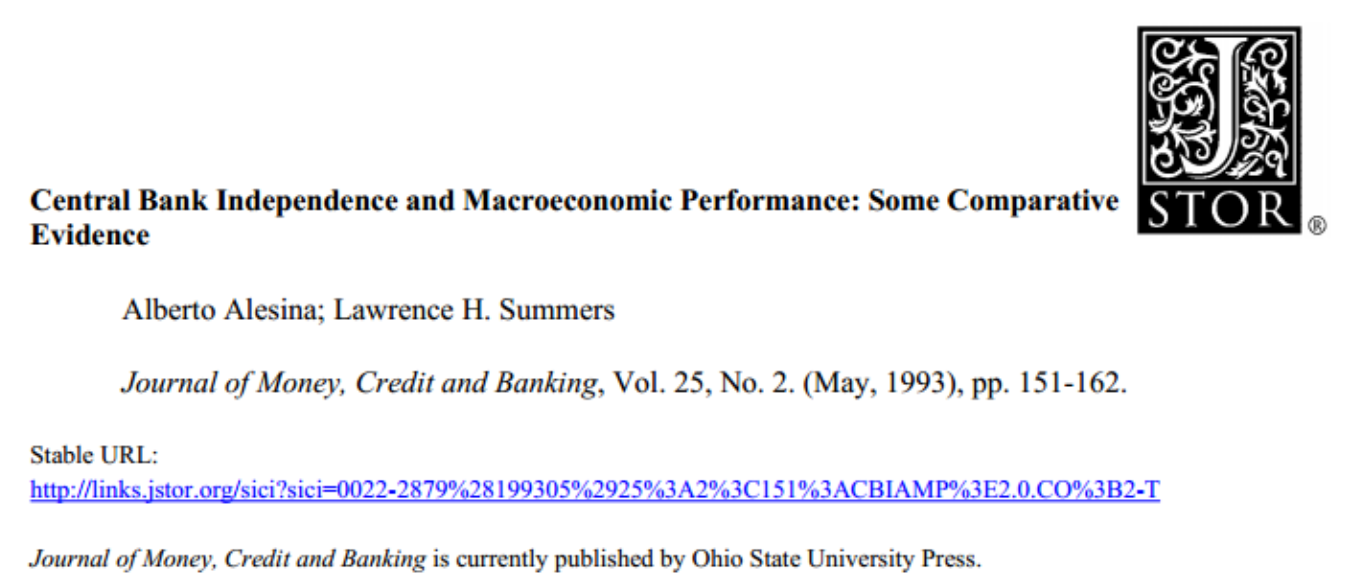 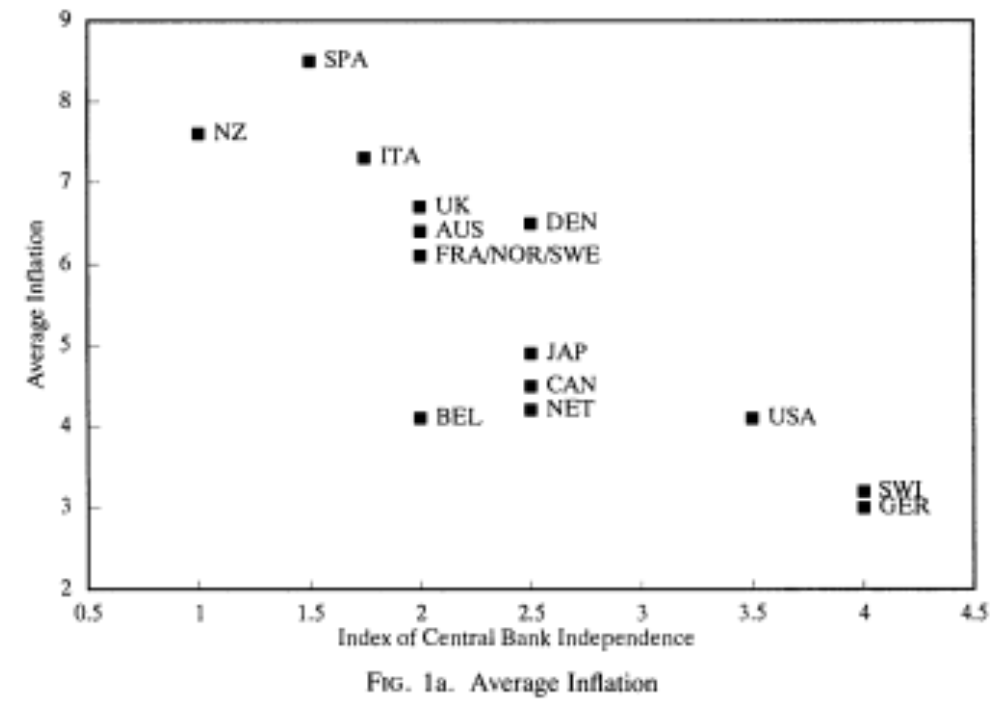 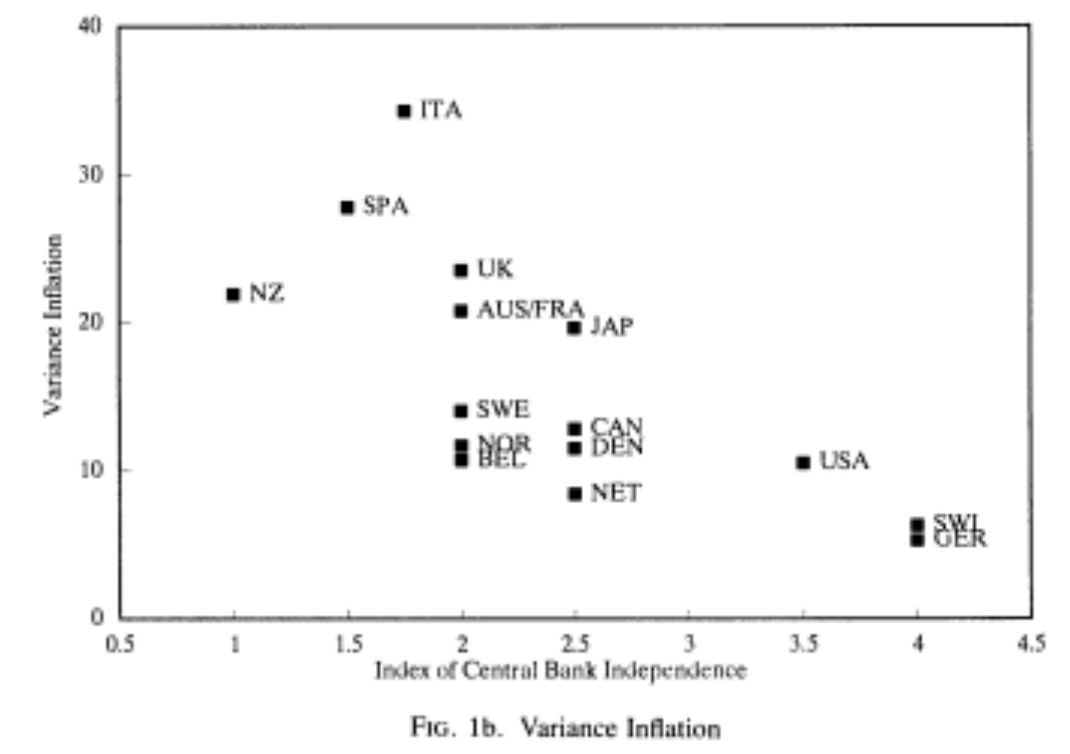 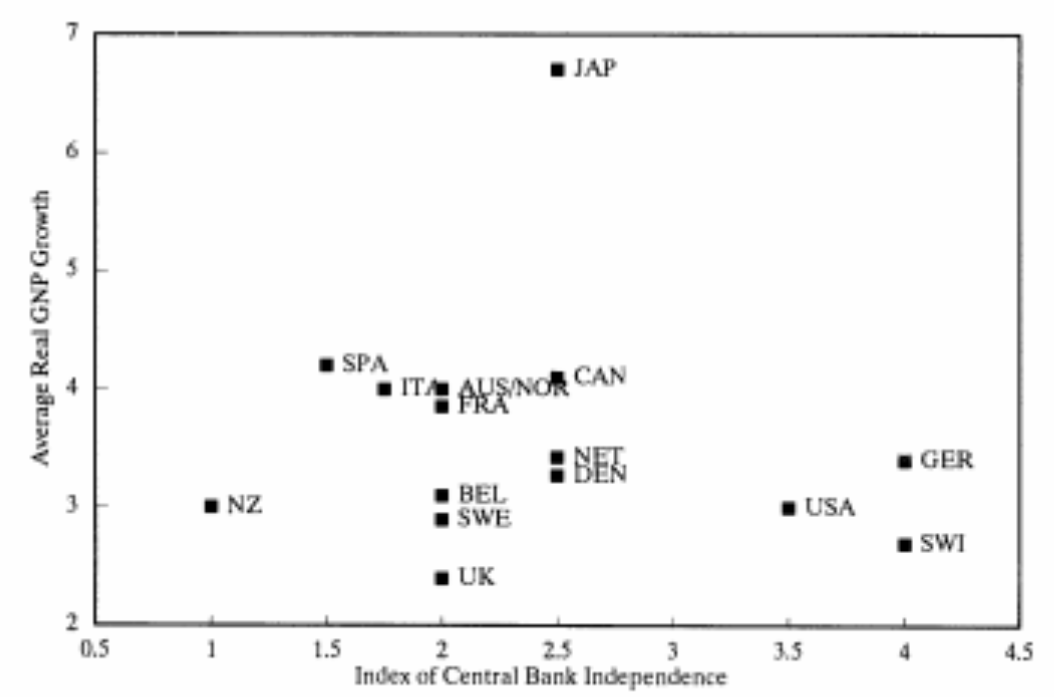 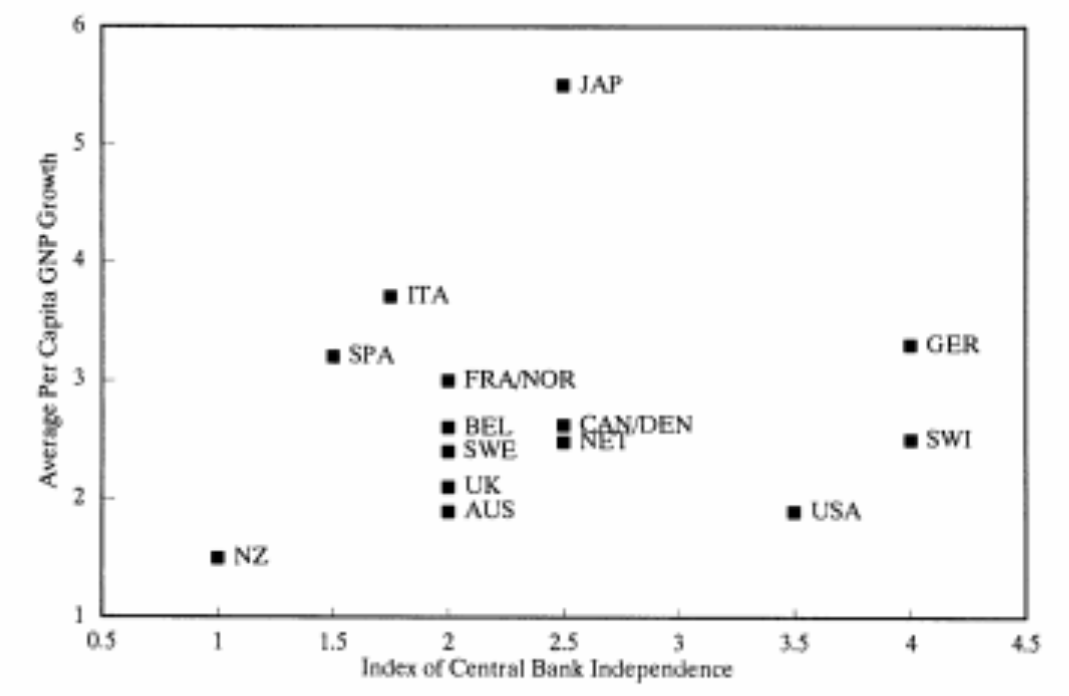 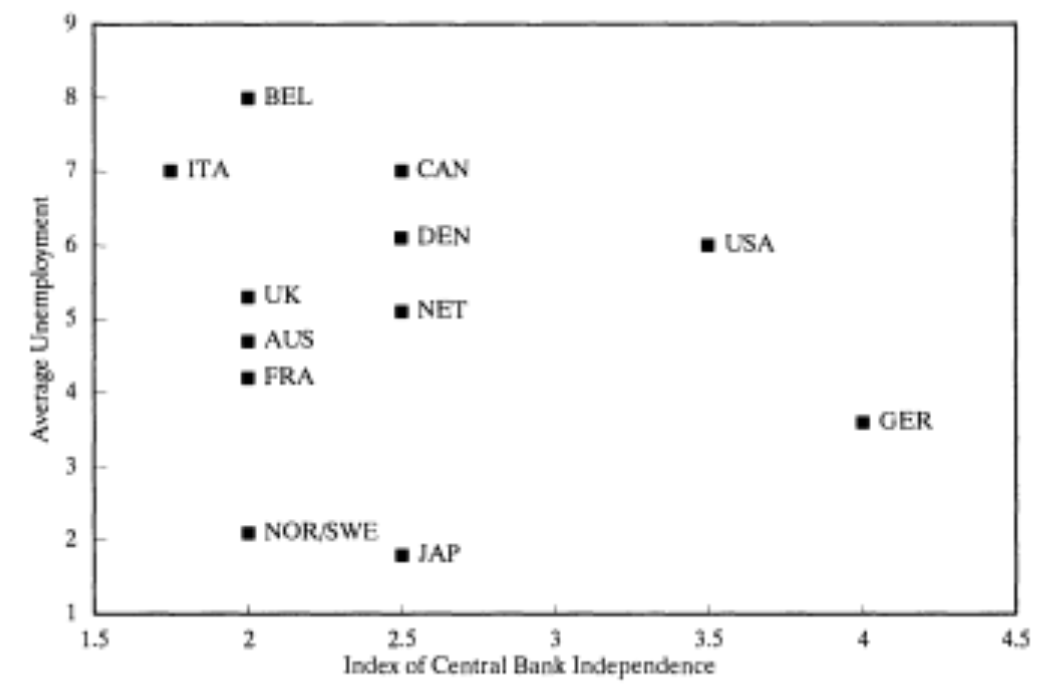 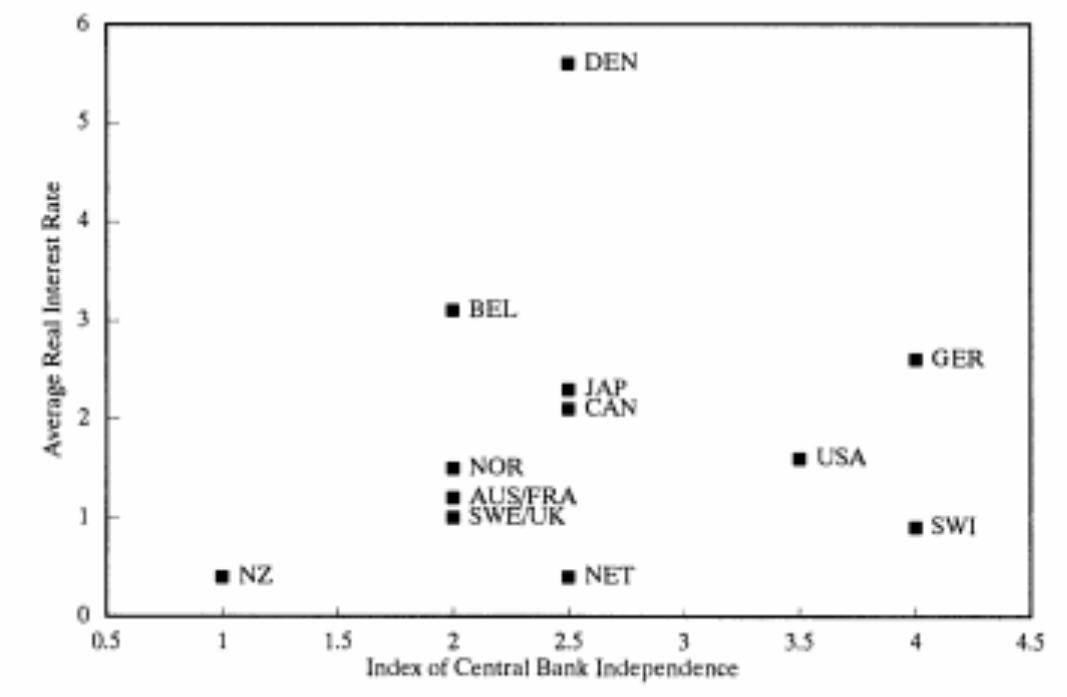 Comissão de Valores Mobiliários (CVM)
Instituída pela Lei 6.385, de 7/12/1976
Vinculado ao Ministério da Fazenda
Responsabilidades: regulamentar, desenvolver, controlar e fiscalizar o mercado de valores mobiliários do país. 
Principais funções: 
assegurar o funcionamento eficiente dos mercados de bolsa e balcão; 
proteger os titulares de valores mobiliários; 
evitar ou coibir fraude ou manipulação no mercado; 
assegurar o acesso do público a informações sobre valores mobiliários negociados e sobre as companhias que os tenham emitido; 
estimular a aplicação de recursos em ações do capital social das companhias abertas; 
promover a expansão e o funcionamento eficiente do mercado de ações.
Instituições financeiras captadoras de depósito à vista
Bancos comerciais
Instituições financeiras privadas ou públicas
Objetivo principal: proporcionar suprimento de recursos necessários para financiar, a curto e a médio prazos, o comércio, a indústria, as empresas prestadoras de serviços, as pessoas físicas e terceiros em geral. 
A captação de depósitos à vista, livremente movimentáveis, é atividade típica do banco comercial, o qual pode também captar depósitos a prazo. 
Bancos múltiplos
Instituições financeiras privadas ou públicas 
Deve ser constituído com, no mínimo, duas carteiras dentre: comercial (podem captar depósitos à vista), de investimento e/ou de desenvolvimento, de crédito imobiliário, de arrendamento mercantil e de crédito, financiamento e investimento.
Instituições financeiras captadoras de depósito à vista
Caixa Econômica Federal
Criada em 1861 e regulada pelo Decreto-Lei 759, de 12/08/1969 como empresa pública vinculada ao Ministério da Fazenda
Semelhante aos bancos comerciais, mas prioriza a concessão de empréstimos e financiamentos a programas e projetos nas áreas de assistência social, saúde, educação, trabalho, transportes urbanos e esporte. 
Opera com crédito direto ao consumidor, financiando bens de consumo duráveis
Tem o monopólio da venda de bilhetes de loteria federal
Centraliza o recolhimento e aplicação dos recursos oriundos do Fundo de Garantia do Tempo de Serviço (FGTS)
Integra o Sistema Financeiro da Habitação (SFH).
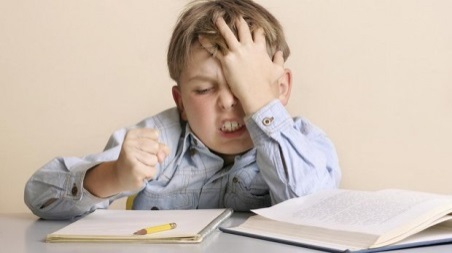 Instituições financeiras
Agências de Fomento
Banco Comercial
Bancos de Câmbio
Bancos de Investimento
Bancos de Desenvolvimento
Banco Múltiplo    
Caixa Econômica
Cooperativas Centrais de Crédito
Sociedades Crédito, Financiamento e Investimento
Sociedades de Crédito Imobiliário
Companhias Hipotecárias
Associações de Poupança e Empréstimo 
Sociedades de Crédito ao Microempreendedor
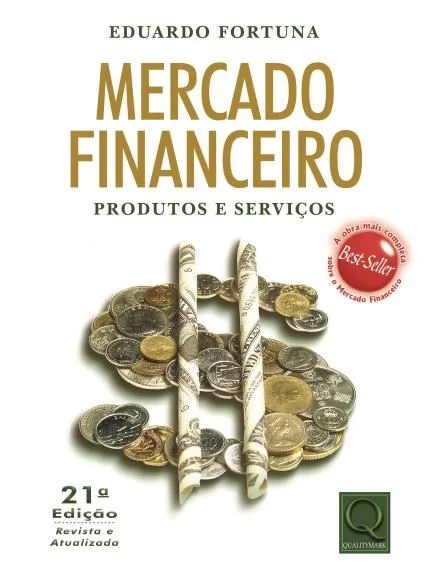 Banco Nacional de Desenvolvimento Econômico e Social (BNDES)
Criado em 1952 
Financiamentos => divididos em Produtos => Linhas de Financiamento
Ex. Finame, cartão BNDES (crédito para bens e insumos)
Banco Nacional de Desenvolvimento Econômico e Social (BNDES) Desembolsos em Milhões
Banco Nacional de Desenvolvimento Econômico e Social (BNDES) Desembolsos em Milhões
*IPCA – Valores de 2017
Banco Nacional de Desenvolvimento Econômico e Social (BNDES) Desembolsos em Milhões
*IPCA – Valores de 2017
Banco Nacional de Desenvolvimento Econômico e Social (BNDES) Desembolsos em Milhões
*IPCA – Valores de 2017
BM&FBOVESPA
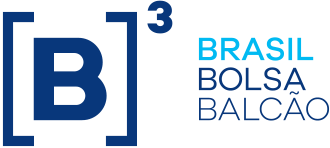 CETIP
Associações privadas civis, com objetivo de efetuar o registro, a compensação e a liquidação, física e financeira, das operações realizadas em pregão ou em sistema eletrônico. 
Desenvolvem e operacionalizam um mercado de derivativos livre e transparente, que proporcione aos agentes econômicos a oportunidade de efetuarem operações de hedging ante flutuações de preço de commodities agropecuárias, índices, taxas de juro, moedas e metais
Possuem autonomia financeira, patrimonial e administrativa e são fiscalizadas pela Comissão de Valores Mobiliários.
Instituições relacionadas
Sociedades corretoras de títulos e valores mobiliários
Principais objetivos:
operar em bolsas de valores, subscrever emissões de títulos e valores mobiliários no mercado; 
comprar e vender títulos e valores mobiliários por conta própria e de terceiros; 
encarregar-se da administração de carteiras e da custódia de títulos e valores mobiliários; 
instituir, organizar e administrar fundos e clubes de investimento; 
realizar operações compromissadas; 
operar em bolsas de mercadorias e de futuros por conta própria e de terceiros. 
São supervisionadas pelo Bacen (Resolução CMN 1.655, de 1989).
Sociedades distribuidoras de títulos e valores mobiliários
Semelhantes às corretoras, porém com atividades mais restritas, já que não têm acesso direto à BM&FBovespa. Atuam através das corretoras.
Mercados Financeiros
Mercado Monetário:
Mercado onde são negociados ativos funanceiros públicos e privados de curto prazo e elevada liquidez
É o mercado onde o Bacen atua, buscando atingir a taxa Selic determinada pelo Copom
Mercado de Crédito:
Operações de empréstimo realizadas pelas instituições financeiras integrantes do Sistema Financeiro Nacional e supervisionadas pelo Bacen
Financiamentos podem ser de curto, médio e longo-prazos, para pessoas físicas e jurídicas
Mercados Financeiros
Mercado de Câmbio:
Mercado onde são realizadas as operações de câmbio, isto é, a troca de moeda nacional por estrangeira e vice-versa.
Mercado de Capitais:
Refere-se a formas não intermediadas de captação de recursos e posterior negociação no mercado
Negociam títulos mobiliários (ações e instrumentos financeiros de dívidas: debêntures, notas promissórias etc.)
http://www.tvbvmf.com.br/Videos/119
As contas monetárias
Balancetes dos bancos comerciais
Balancete do BC
Contas monetárias
Como funciona o sistema monetário
O que é base monetária
Como as ações dos bancos impactam os meios de pagamento
As contas monetárias
Balancete consolidado dos bancos comerciais
As contas monetárias
Balancete sintético do Banco Central
Discussão
Qual sua opinião sobre o Banco dos BRICS ?
Qual sua opinião sobre o Banco Asiático de Investimento em Infraestrutura (AIIB)
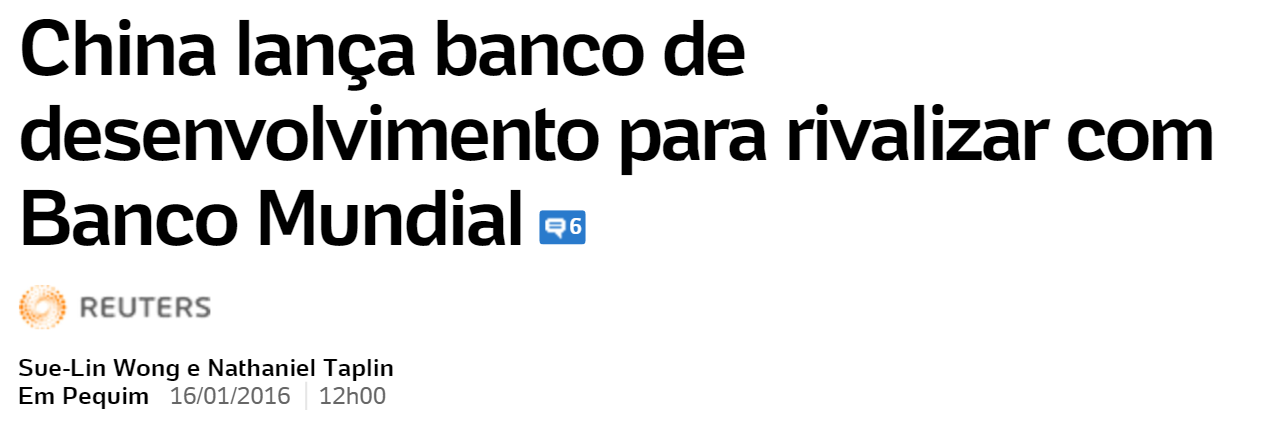 Discussão
Qual sua opinião sobre o Banco dos BRICS ?
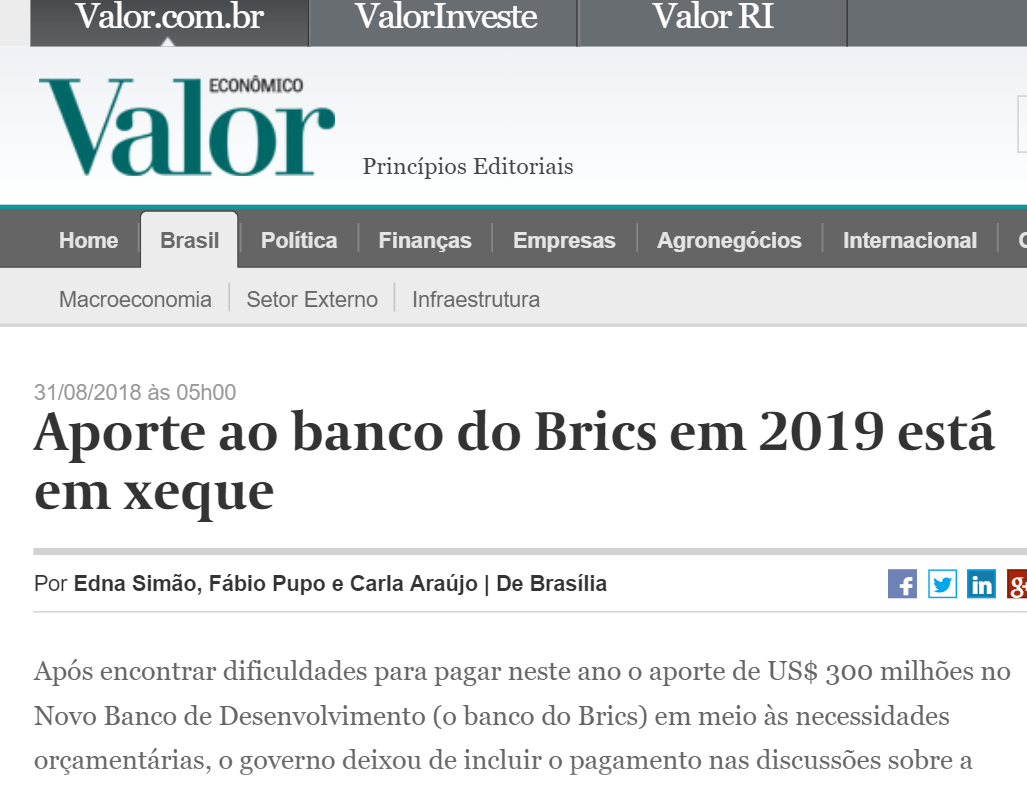 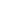 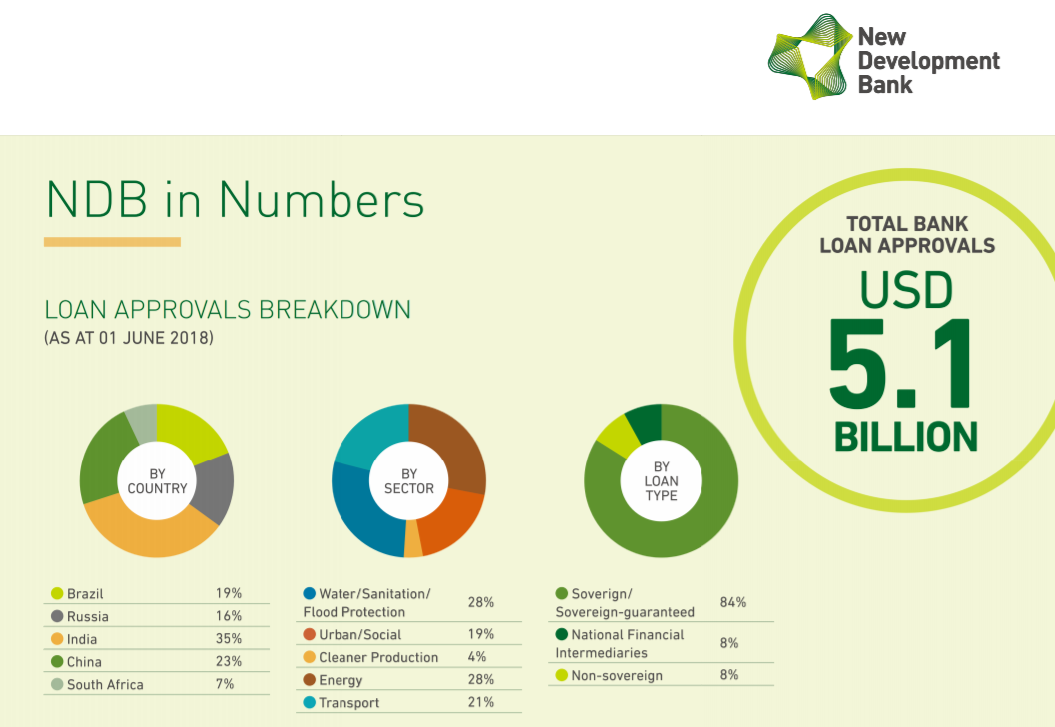